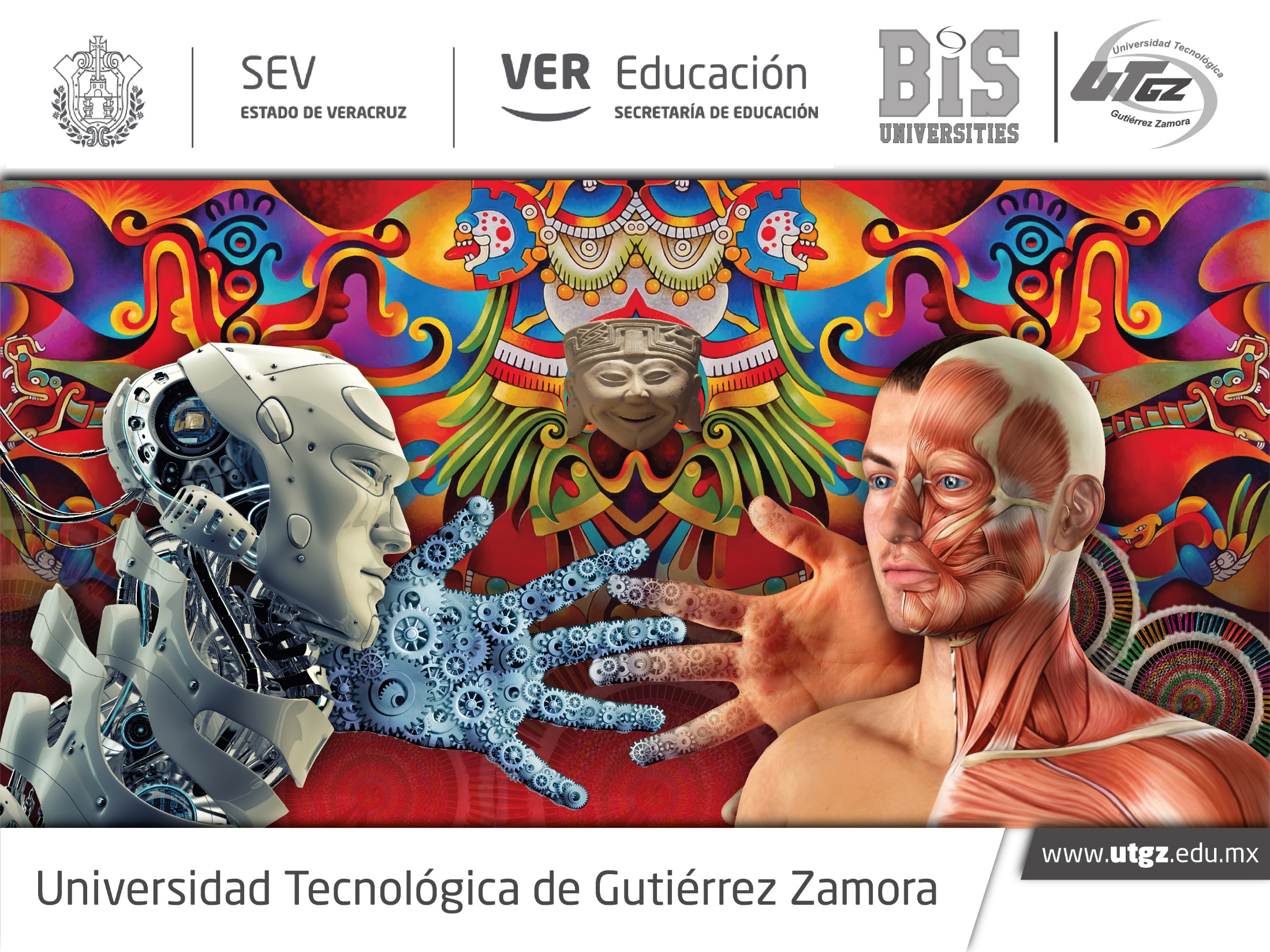 Taller de llenado de Formatos de la Contraloría Social del Programa U-247 PRODEP 2023 y su seguimiento en el SICS
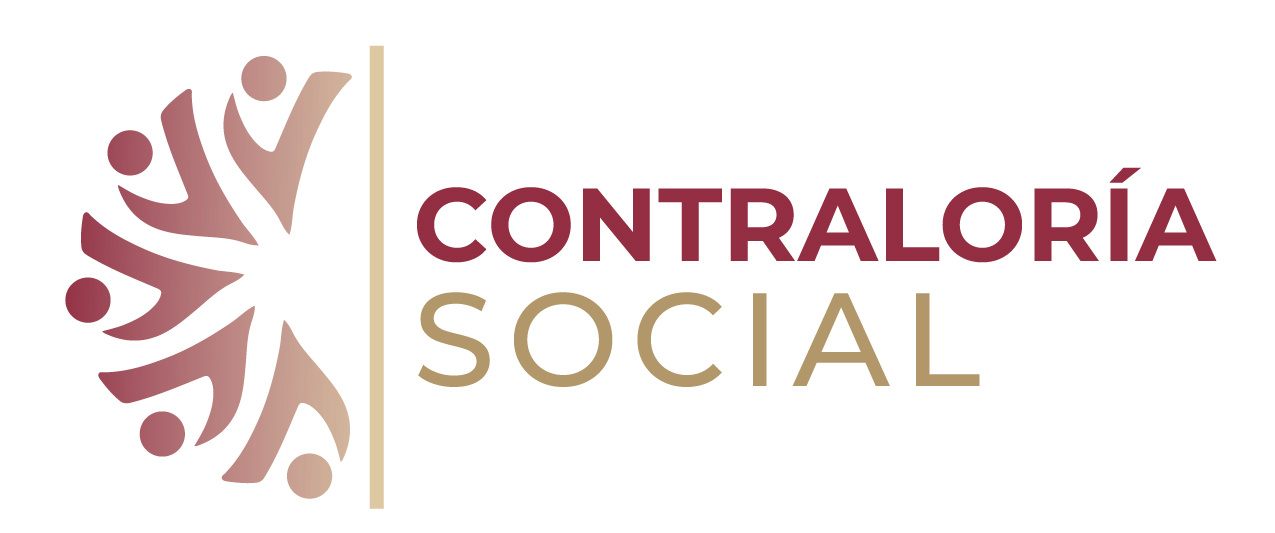 Contraloría Social
¿Qué es la Contraloría Social (CS)?
La CS de acuerdo con la Ley General de Desarrollo Social es: “…el mecanismo de los beneficiarios, de manera organizada, para verificar el cumplimiento de las metas y la correcta aplicación de los recursos públicos asignados a los programas de desarrollo social”
Beneficios: Vigilan que:
El ejercicio de los recursos para obras, apoyos o servicios sea oportuno, transparente y con apego a lo establecido en la normatividad, 
Exista documentación comprobatoria del ejercicio de recursos y entrega de obras, apoyos o servicios, 
El programa no se utilice con fines políticos, electorales, lucro u otros distintos, 
Se reciban quejas y denuncias que puedan dar lugar al fincamiento de responsabilidades administrativas, civiles o penales, Y como turnarlas a las autoridades competentes, 
Se apliquen correctamente los recursos al 100%, lo autorizado por medio del convenio.
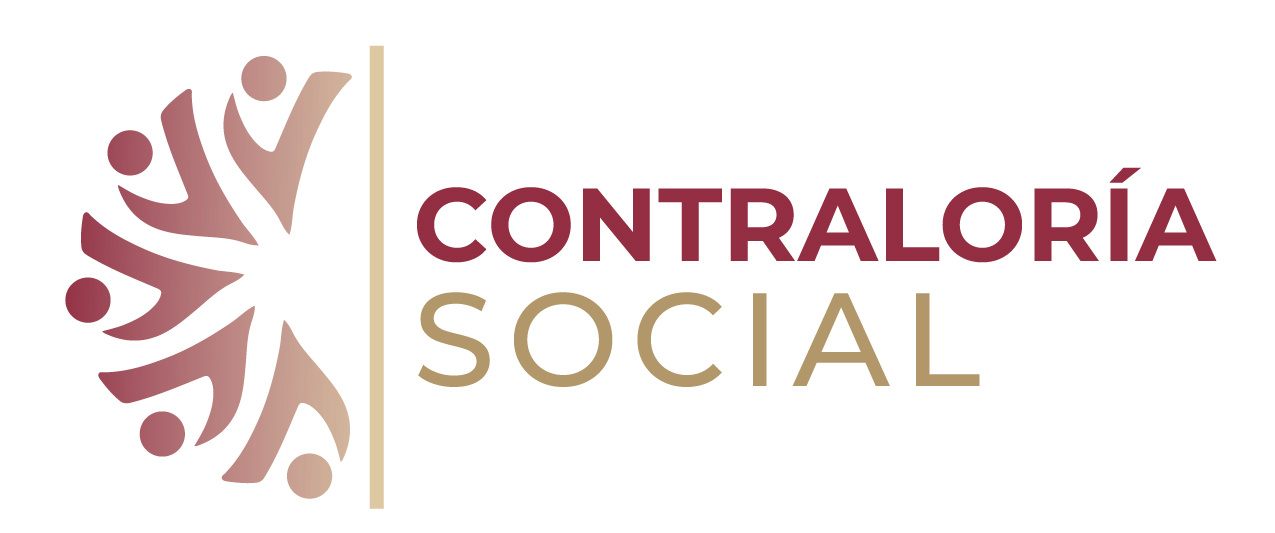 Contraloría Social
Objetivos
Solicitar que se proporcione información completa, oportuna, confiable y accesible respecto al programa, acciones y servicios, sus objetivos, normas y procedimientos de operación.
Promover la participación activa de la comunidad
Tu como integrante de la comunidad universitaria puedes apoyar los procesos de: planeación, establecimiento de prioridades, sistematización, realización, control, vigilancia, supervisión y evaluación de acciones de proyectos del programa. 
Impulsar la comunicación del gobierno con los ciudadanos. 
Para que el gobierno escuche las propuestas de la comunidad universitaria para vigilar el recurso o alguna desviación encontarda. 
Incorporar a la ciudadanía en el combate a la corrupción. 
Tu participación es fundamental para contribuir a la disminución de los problemas de corrupción y fomentar los principios de transparencia, rendición de cuentas.
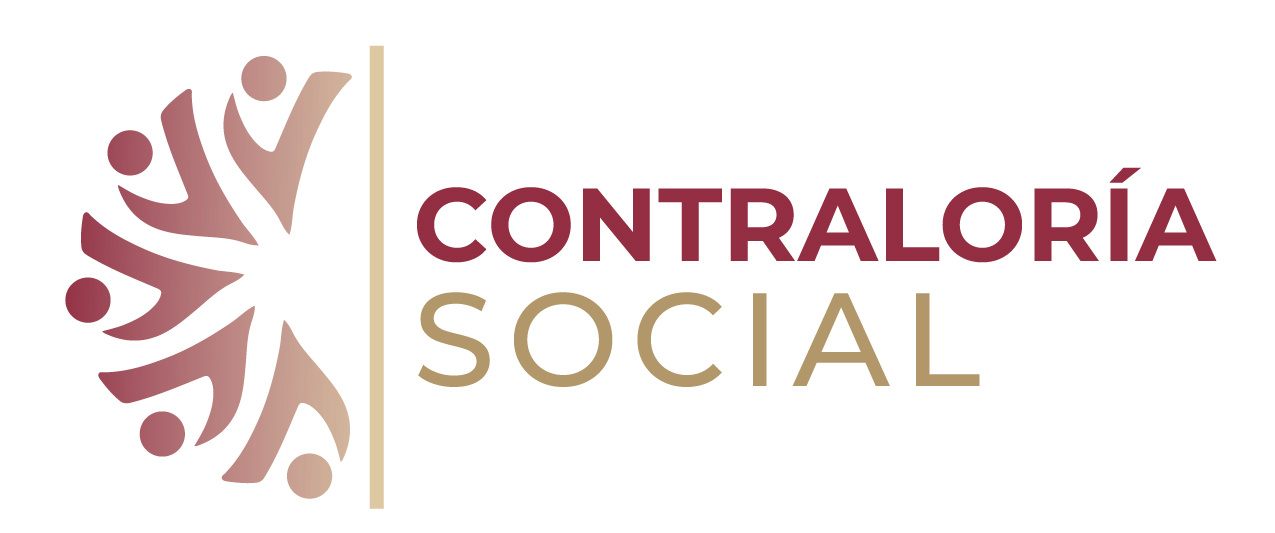 Comité de la Contraloría Social
¿Quienes lo conforman?
Beneficiarios
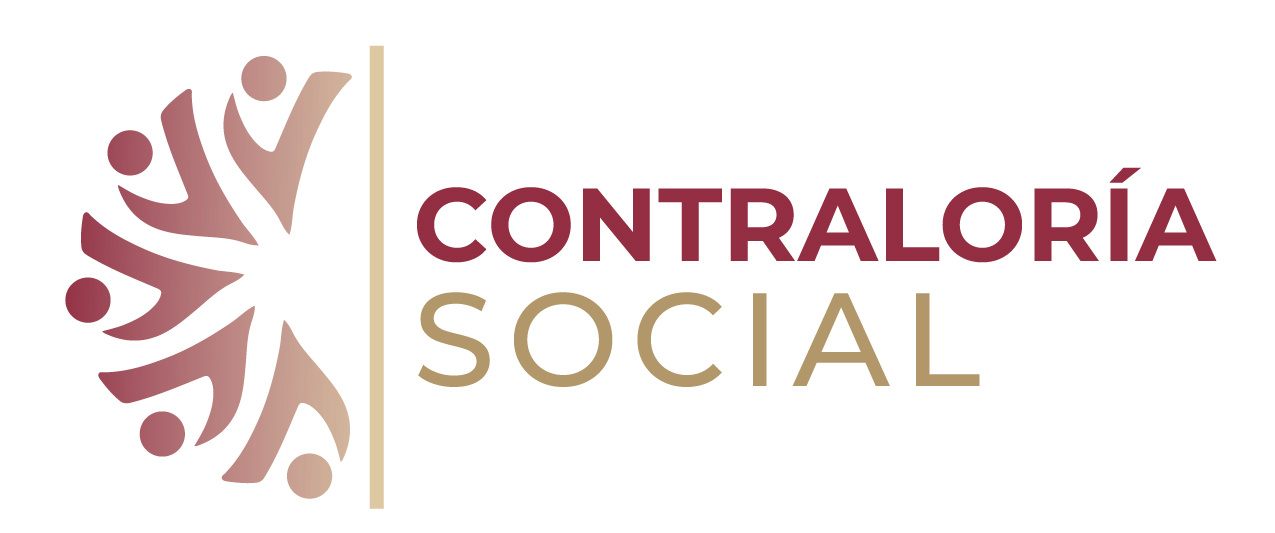 Comité de la Contraloría Social
Funciones y compromisos del Comité de Contraloría Social
Participar en reuniones del Comité de Contraloría Social
Vigilar la aplicación de recursos
Realizar actividades de difusión de la Contraloría Social
Fomentar una cultura de transparencia y rendición de cuentas
Reportar cualquier irregularidad ante la instancia correspondiente para brindar seguimiento
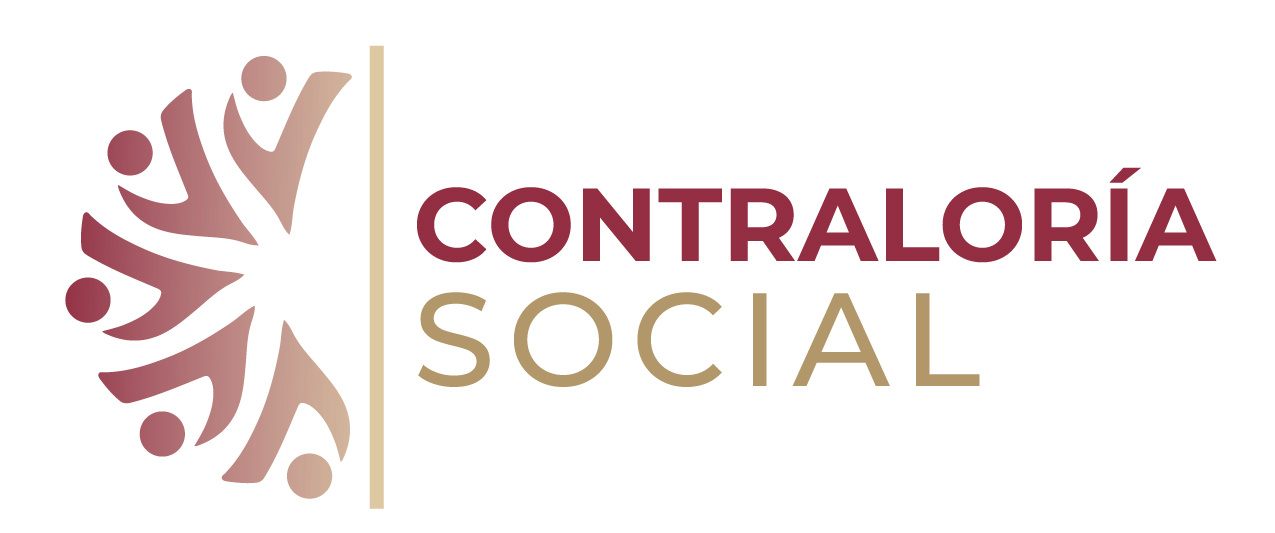 Comité de la Contraloría Social
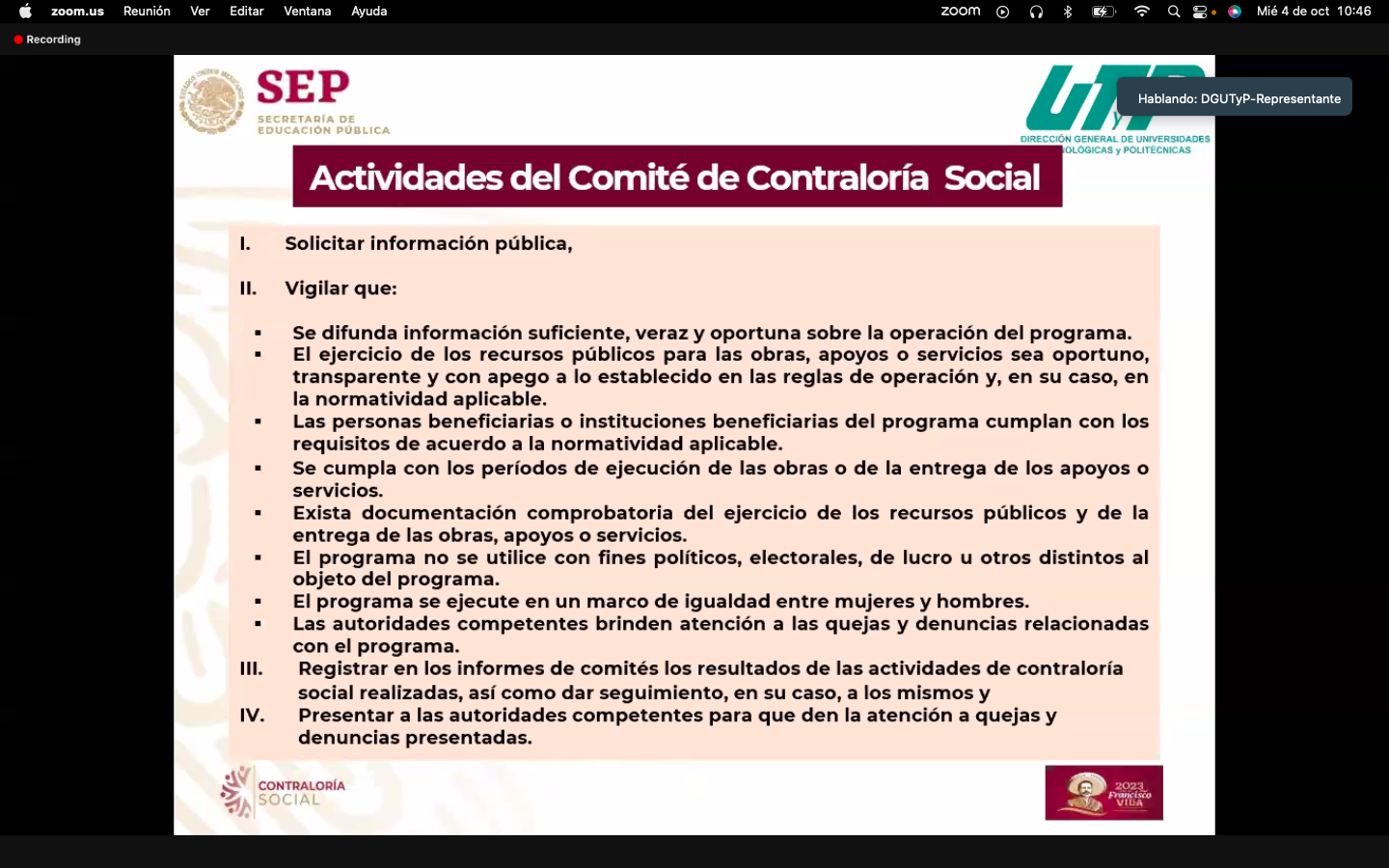 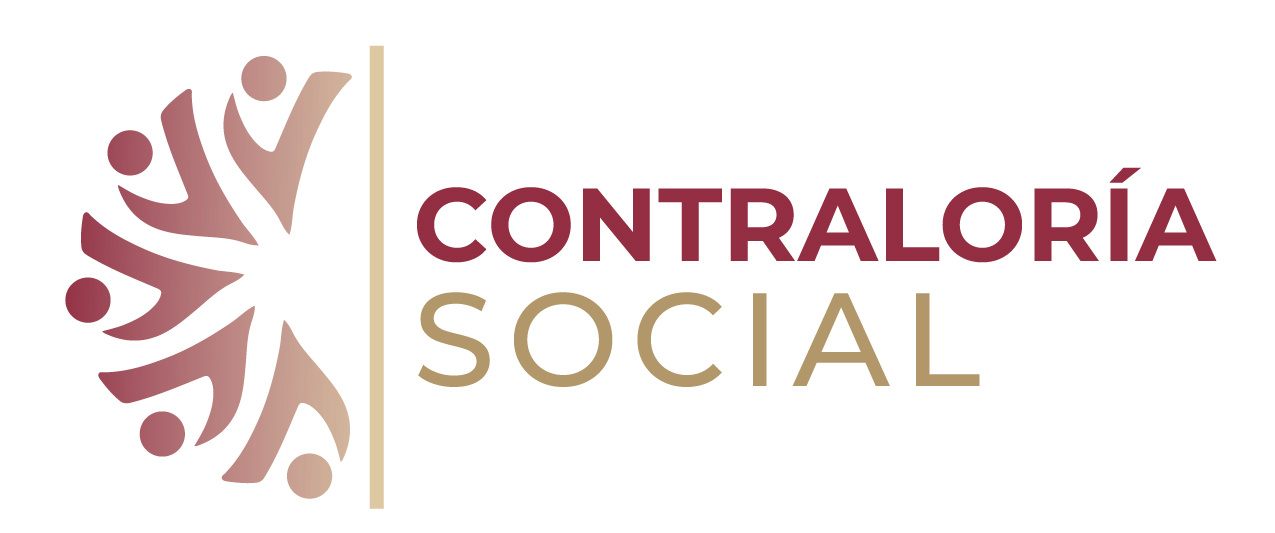 Beneficiarios del programa
¿Quiénes lo conforman?

Profesores de tiempo completo con perfil deseable PRODEP
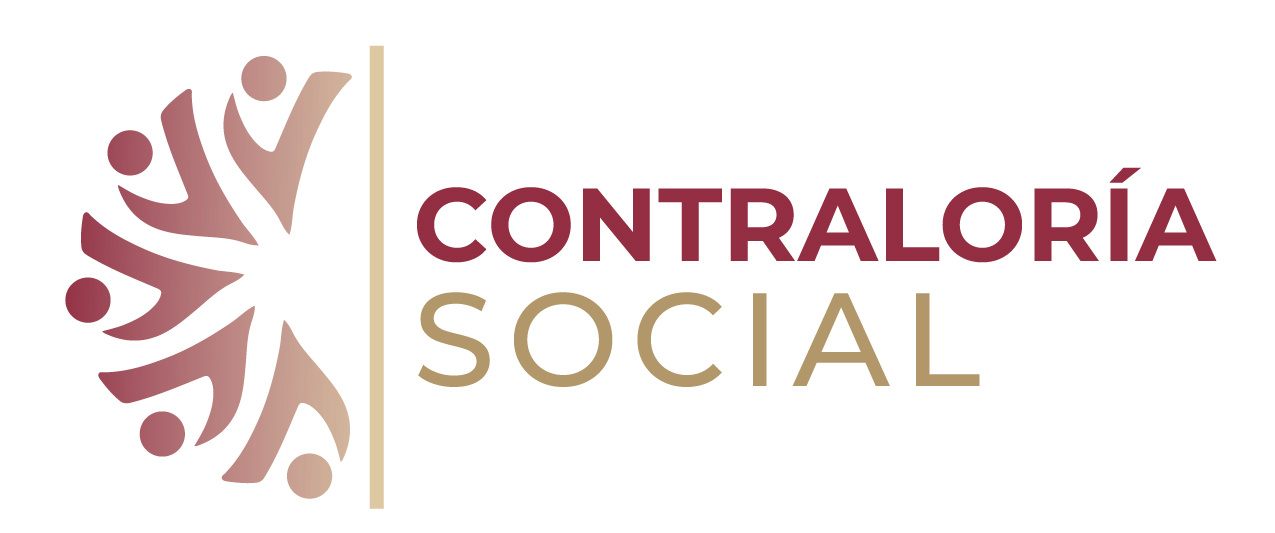 Normatividad aplicable a la CS
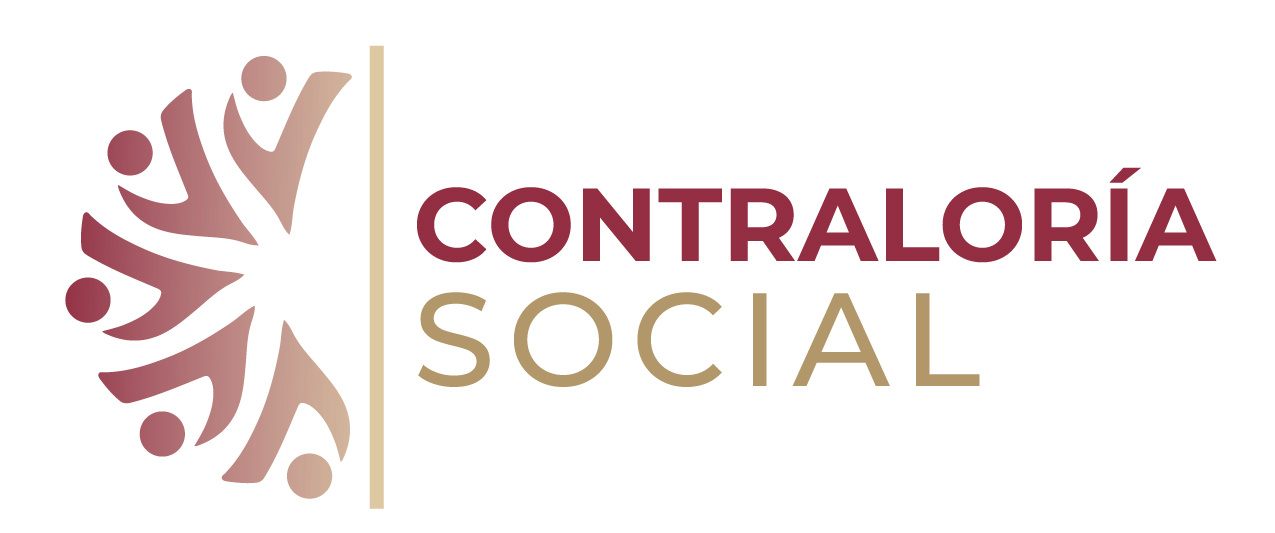 Documentos normativos
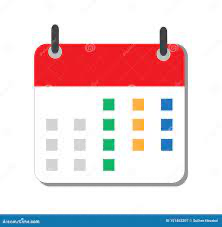 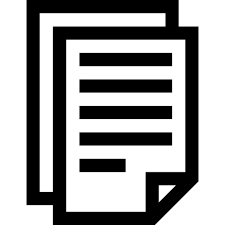 PATCS
Esquema
Establece las actividades, los responsables, las metas, la unidad de medida y el calendario de ejecución para promover la contraloría social. Es elaborado por la instancia normativa.
Establece la estrategia conforme a la cual se realizarán las actividades de promoción de contraloría social de acuerdo a las características de cada programa.
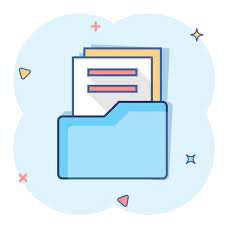 Guía operativa
Establece los procedimientos de promoción y seguimiento.
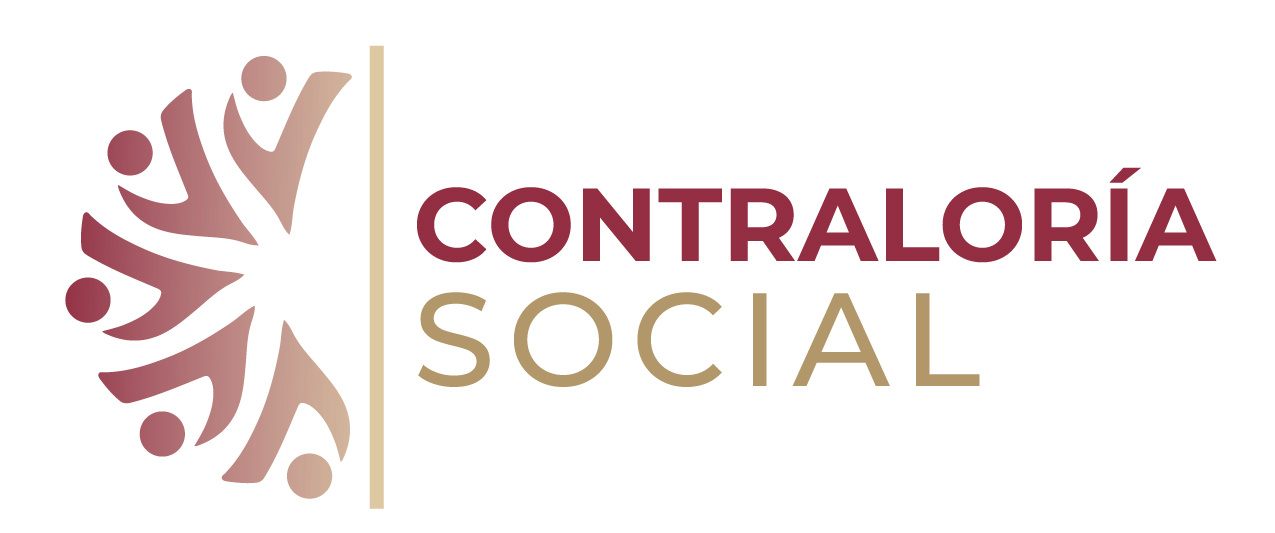 Funciones del responsable de CS
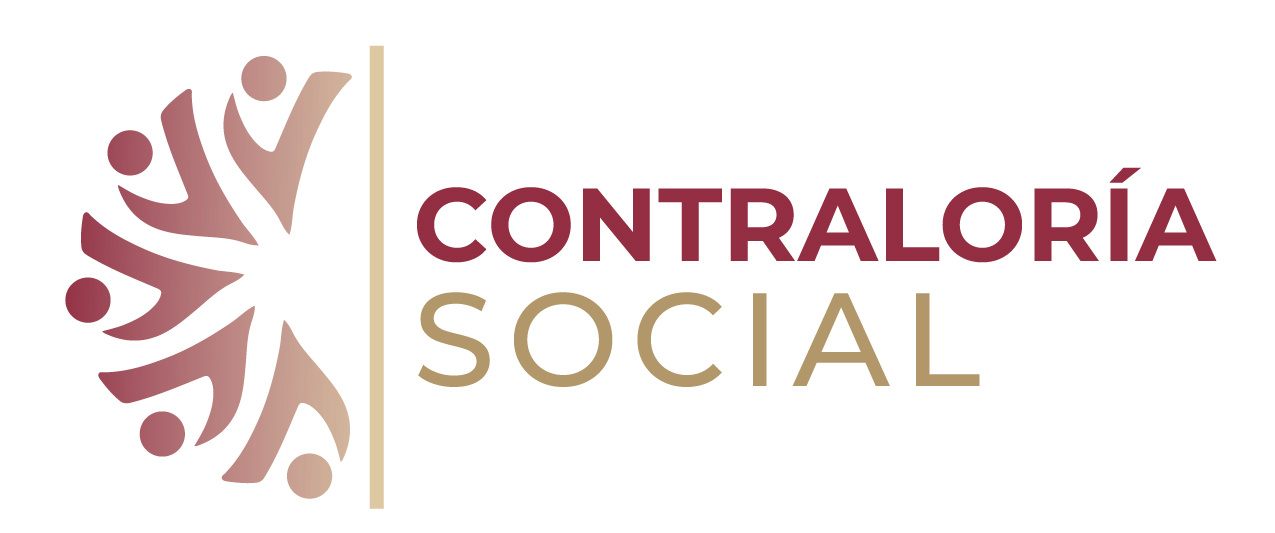 Presentación de PITCS y formatos de CS
Anexo 3
Acta del registro del comité de CS
Anexo 1
PITCS
Programa institucional de CS
Anexo 2
Minuta de reunión
Anexo 4
Acta de sustitución de un integrante de CS
Anexo 6
Informe del comité de CS
Anexo 5
Solicitud de información
Anexo 7
Cédula de quejas y denuncias
Anexo 8
Control de quejas y denuncias
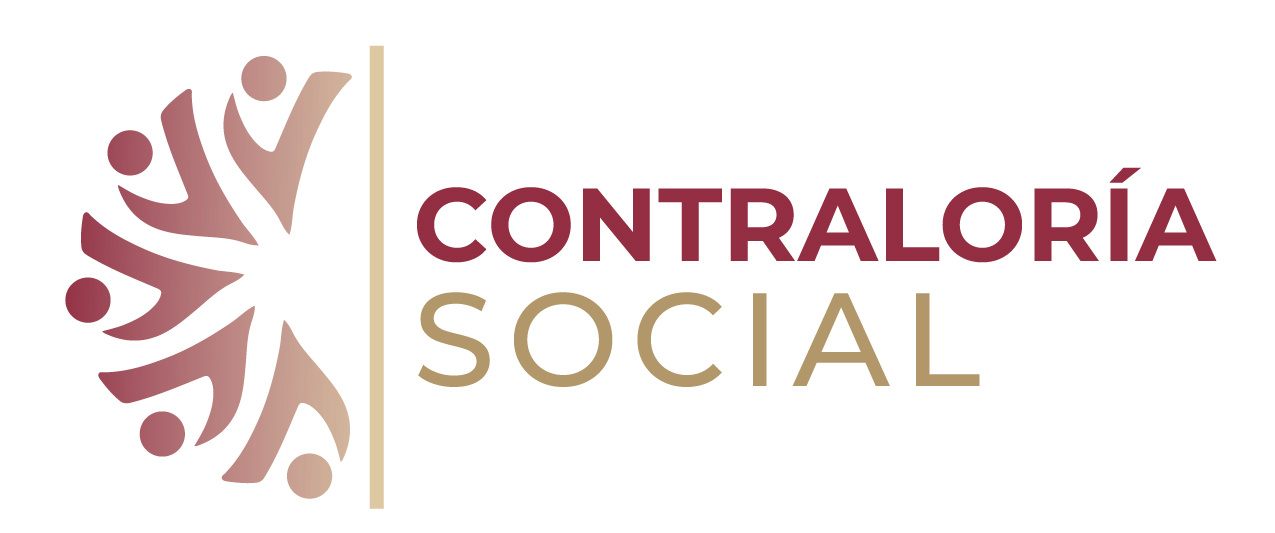 Fechas de actividades de seguimiento
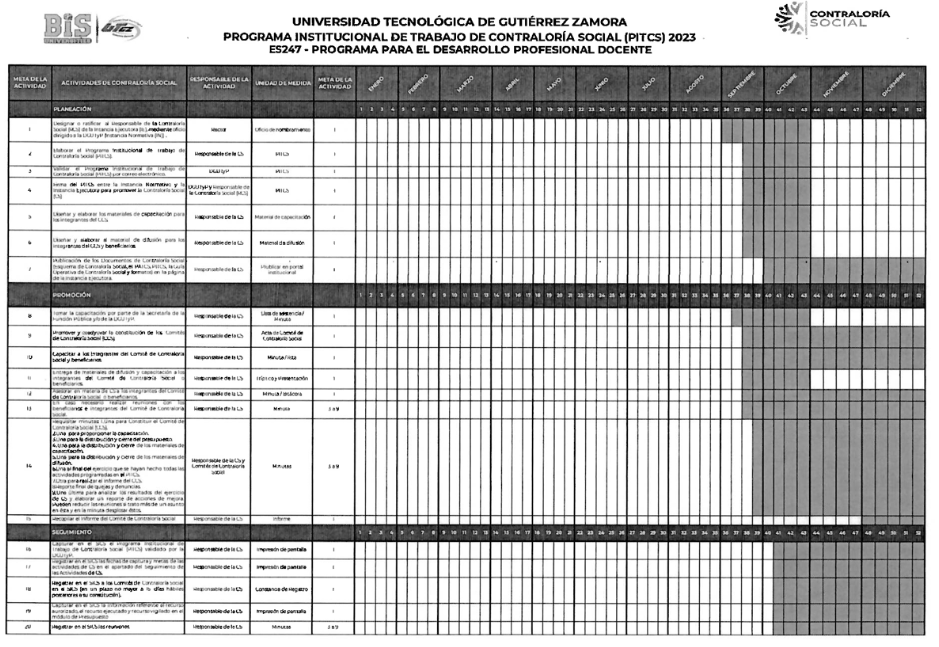 El PITCS contiene las actividades de CS que deben realizarse en el periodo 2023 así como su calendarización
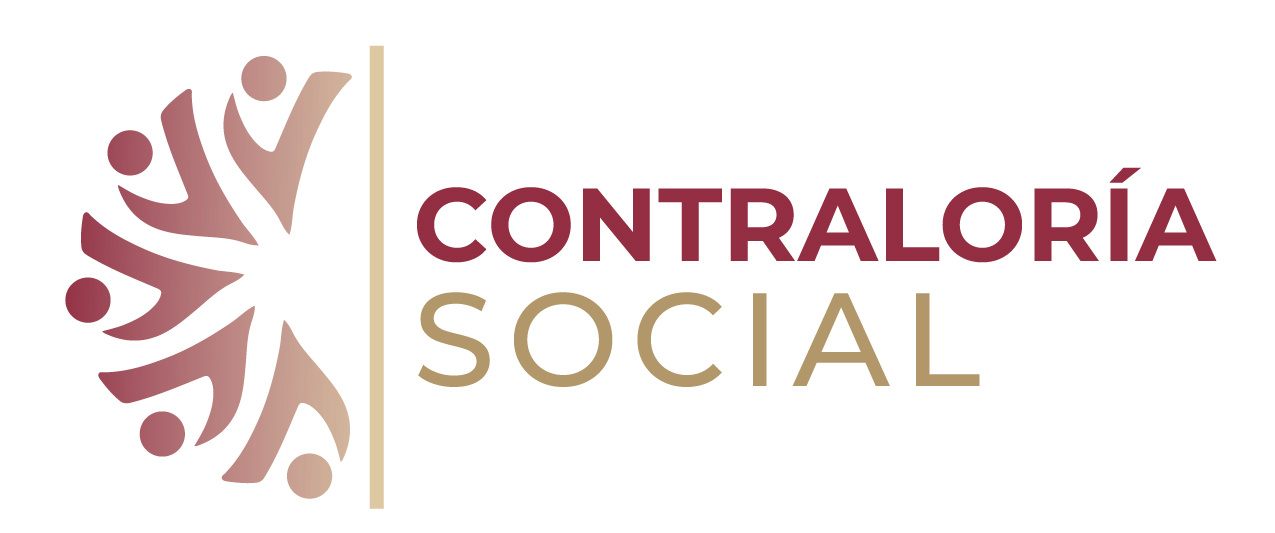 Actividades a realizar y seguimiento
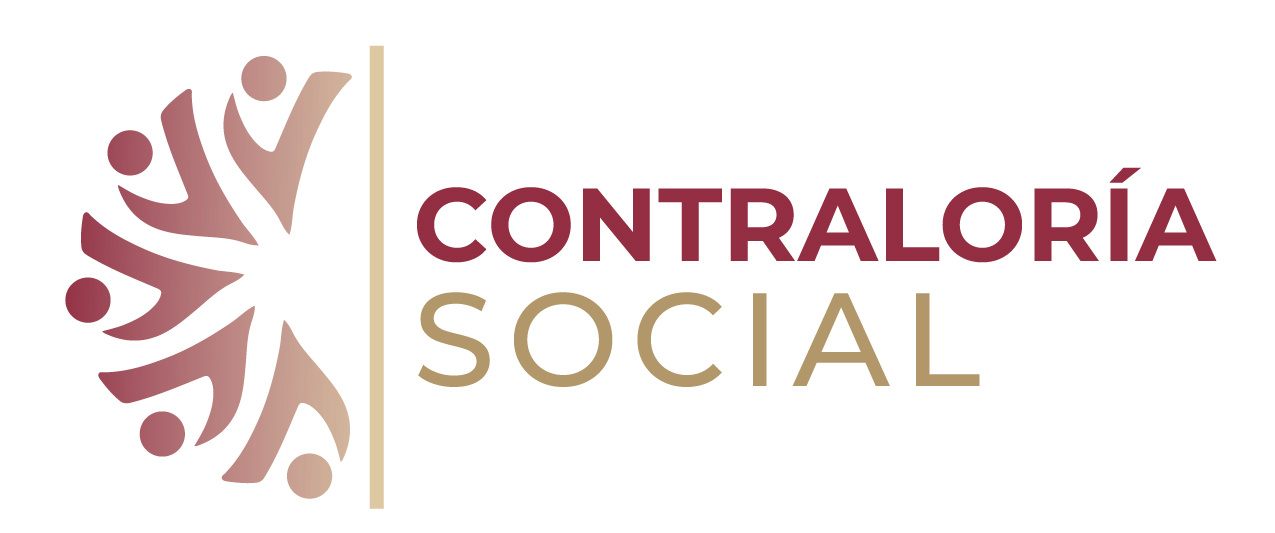 Actividades a realizar y seguimiento
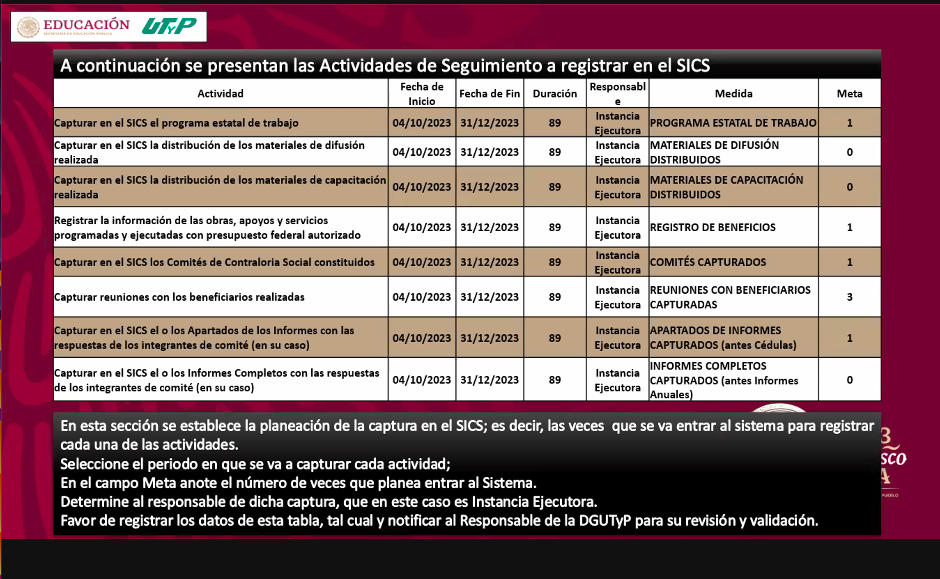 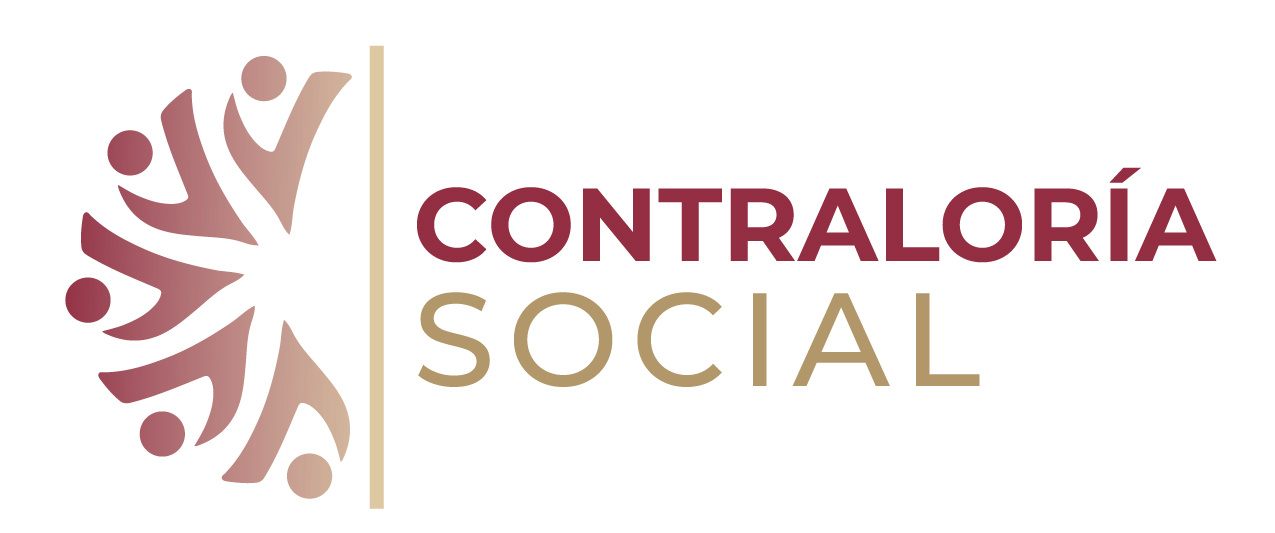 Información sobre quejas y denuncias
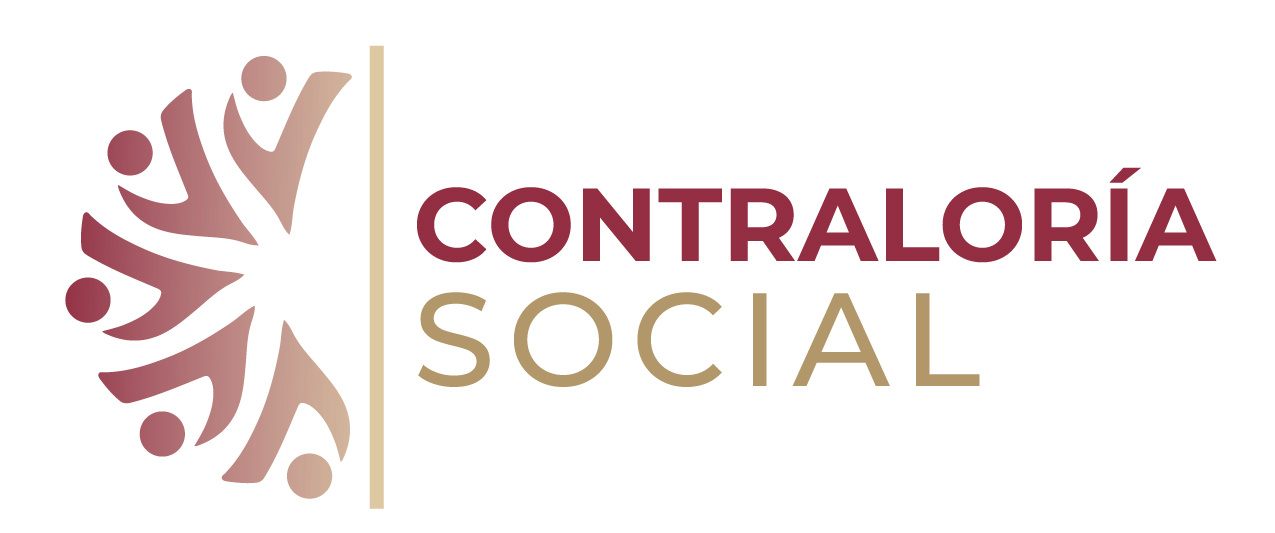 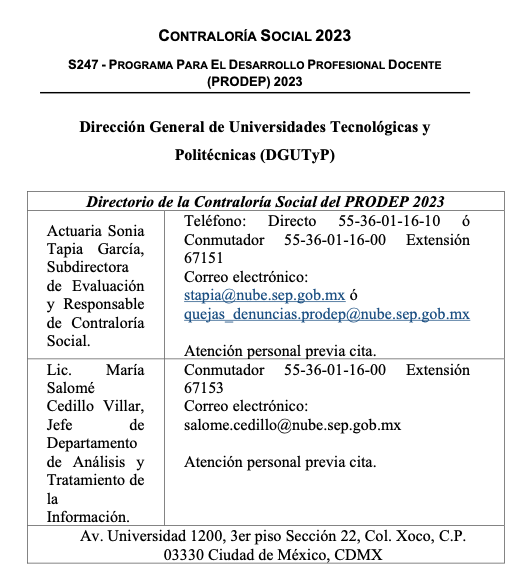 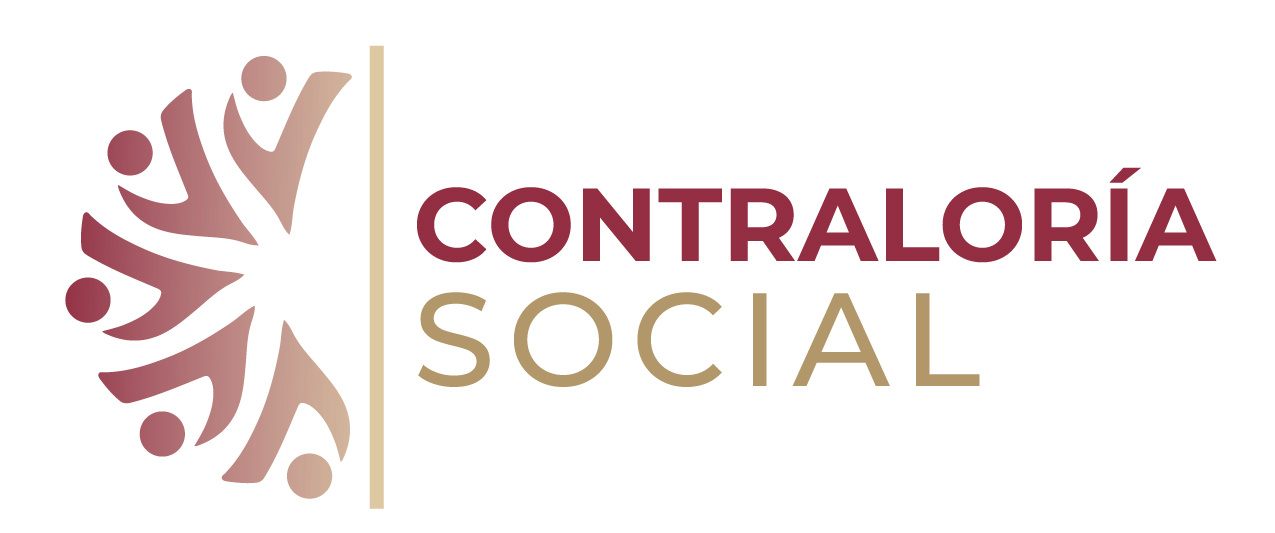 Quejas y denuncias de la Función Pública y de la Universidad Tecnológica de Gutiérrez Zamora
Quejas y denuncias de la Función Pública y de la Universidad Tecnológica de Gutiérrez Zamora
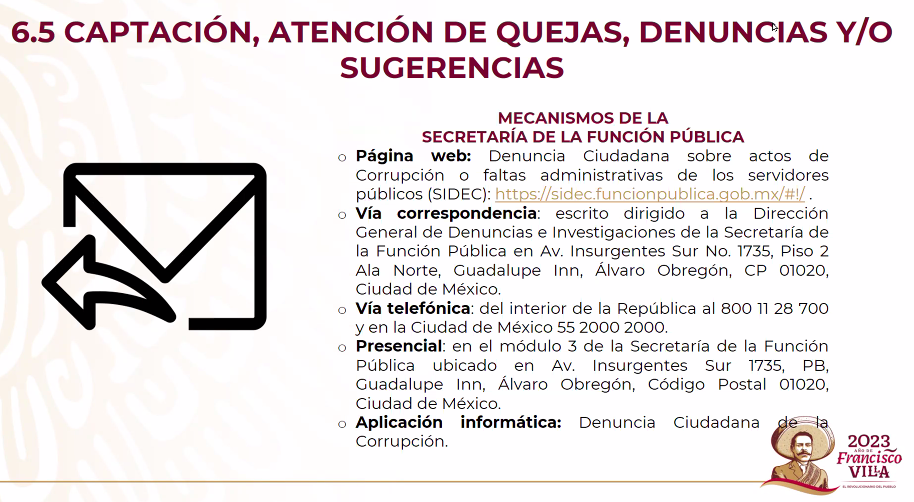 Quejas y denuncias de la Función Pública y de la Universidad Tecnológica de Gutiérrez Zamora
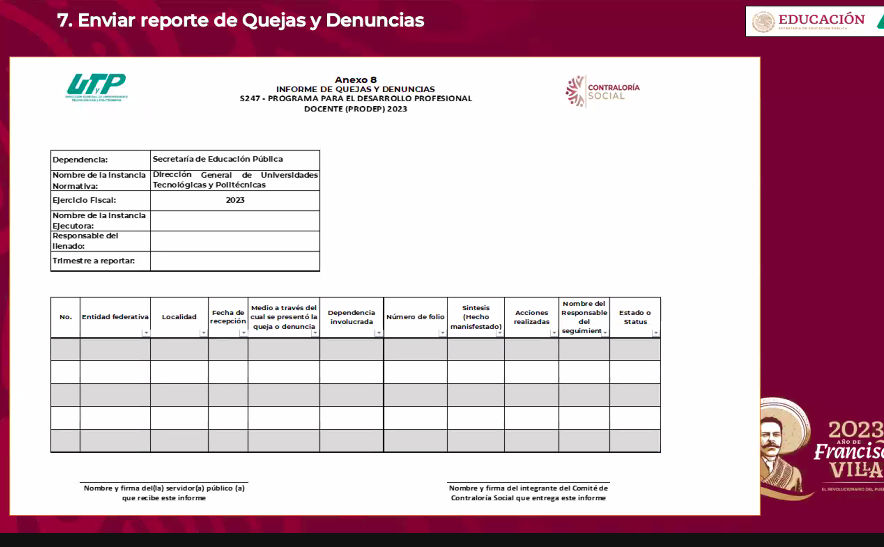 Quejas UTGZ

Enlace  de contraloría social: Raúl Alejandro Limón Hernández

raul.limon@utgz.edu.mx
Gracias por su atención
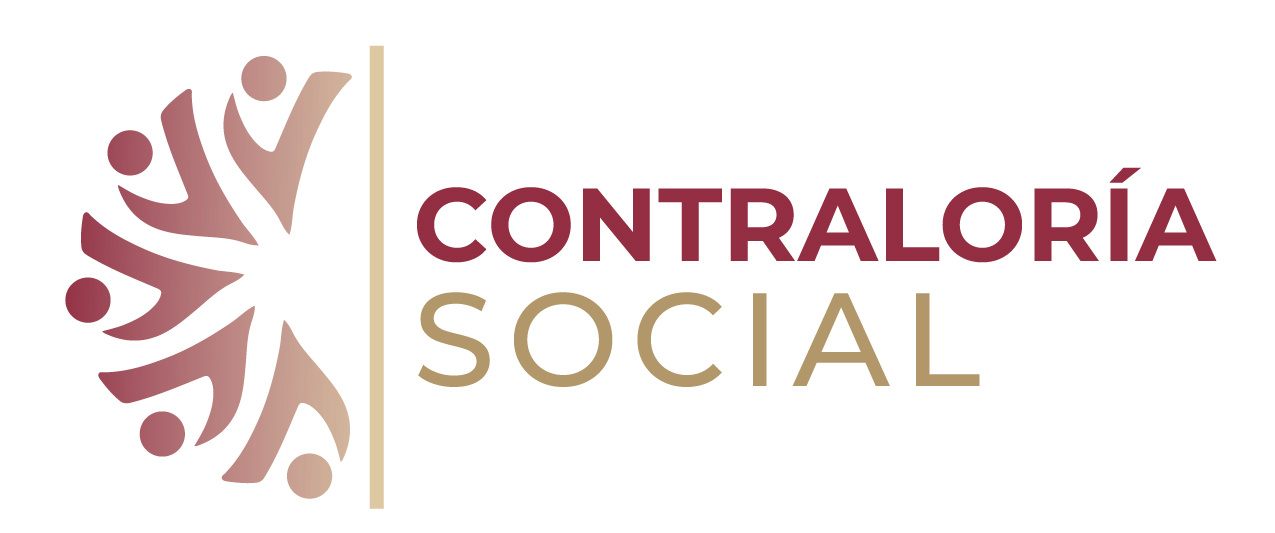